湖南涉外经济学院PPT模版
Hunan International Economic University PPT Template
姓名：某某某
01
02
03
04
第一部分
第二部分
第三部分
第四部分
Frist Part
Second Part
Third Part
Fourth Part
01
02
03
04
第一部分
第二部分
第三部分
第四部分
First Part
Second Part
Third Part
Fourth Part
01
第一章节标题
第一章节标题
此版可作为小组展示
小组口号
小组班级
可在此处输入口号
可在此处输入班级
小组成员
指导老师
张三 李四 王五
路人甲
某某专业课程
某某队
研究目的
研究方法
了解智慧物流新趋势
文献法 实地调研法等
此版可作为两段内容呈现
此观点仅限示例
此观点仅限示例
此观点仅限示例
此观点仅限示例
输入标题
输入标题
此观点仅限示例
此观点仅限示例
此观点仅限示例
此观点仅限示例
可在此处输入您的结论
此版可作为三段内容呈现
此段文字仅供示例。湖南涉外经济学院学校地处历史文化名城中国长沙，交通便利，环境幽雅，是求学深造理想之地。
标题
此段文字仅供示例。湖南涉外经济学院学校地处历史文化名城中国长沙，交通便利，环境幽雅，是求学深造理想之地。
标题
此段文字仅供示例。湖南涉外经济学院学校地处历史文化名城中国长沙，交通便利，环境幽雅，是求学深造理想之地。
标题
此版可作为时间轴展示页
输入您的时间
请输入此段重点：在这里可以输入主要的内容
输入您的时间
输入您的时间
请输入此段重点：在这里可以输入主要的内容
请输入此段重点：在这里可以输入主要的内容
请输入此段重点：在这里可以输入主要的内容
请输入此段重点：在这里可以输入主要的内容
请输入此段重点：在这里可以输入主要的内容
请输入此段重点：在这里可以输入主要的内容
请输入此段重点：在这里可以输入主要的内容
请输入此段重点：在这里可以输入主要的内容
此版可作为三段内容呈现
标题示例
此段文字仅供示例。湖南涉外经济学院学校地处历史文化名城中国长沙。
标题示例
此段文字仅供示例。湖南涉外经济学院学校地处历史文化名城中国长沙。
标题示例
此段文字仅供示例。湖南涉外经济学院学校地处历史文化名城中国长沙。
02
第二章节标题
第二章节标题
此版可作为四段内容呈现
可在此处输入标题
可在此处输入标题
此段文字仅供示例。湖南涉外经济学院学校地处历史文化名城中国长沙。
此段文字仅供示例。湖南涉外经济学院学校地处历史文化名城中国长沙。
可在此处输入标题
可在此处输入标题
此段文字仅供示例。湖南涉外经济学院学校地处历史文化名城中国长沙。
此段文字仅供示例。湖南涉外经济学院学校地处历史文化名城中国长沙。
此版可作为SWOT分析
此段文字仅供示例。这里是一段示范性文字，请根据您的实际情况使用。
此段文字仅供示例。这里是一段示范性文字，请根据您的实际情况使用。
此段文字仅供示例。这里是一段示范性文字，请根据您的实际情况使用。
此段文字仅供示例。这里是一段示范性文字，请根据您的实际情况使用。
此版可作为观点展示
您可在此处输入您引入的语录。左图您可右键选择图片替换。当您使用人物肖像时请注意作品版权与人物肖像权。左图示例照片援引自Pixabay.com，已申明可以做商业用途 并不要求署名。您对于知识版权的尊重，是这份免费PPT模板的最大价值。
——您可在此处输入您引入语录的出处
此页可作为电脑相关样机展现
可输入您的主题
可输入您的主题
可在此输入主要内容，此段文字仅供参考。样机照片您可使用右键替换。
可在此输入主要内容，此段文字仅供参考。样机照片您可使用右键替换。
可输入您的主题
可输入您的主题
可在此输入主要内容，此段文字仅供参考。样机照片您可使用右键替换。
可在此输入主要内容，此段文字仅供参考。样机照片您可使用右键替换。
03
第三章节标题
第三章节标题
此版可作为一段内容呈现
此段文字仅供示例。湖南涉外经济学院的办学愿景是，立足“百年涉外，一流涉外”的发展愿景，到2020年，通过夯实基础、提升质量、彰显特色，将涉外建设成为一所服务区域经济社会发展、面向世界的多学科、有特色，在国内民办高校居前列、在世界有影响的民办大学。百年涉外、一流涉外”。“百年涉外”意即学校的办学是长远的；“一流涉外”来自一流的管理、一流的师资、一流的条件，培养出一流的学生。
此页可用作于图表展示
图表结论
通过左图我们可以看出某某趋势，其中环比云云，同比云云。
由此可见我们的判断趋势，可在此输入您的观点。
如上所诉，我们可以采用某某方向的改善建议，输入观点。
如果遵照以上的改善方向，我们可以预计有某某的改善效果。
此页可用作于图表展示
图表结论
通过左图我们可以看出某某趋势，其中环比云云，同比云云。
由此可见我们的判断趋势，可在此输入您的观点。
如上所诉，我们可以采用某某方向的改善建议，输入观点。
如果遵照以上的改善方向，我们可以预计有某某的改善效果。
此页可用作于图表展示
图表结论
通过左图我们可以看出某某趋势，其中环比云云，同比云云。
由此可见我们的判断趋势，可在此输入您的观点。
如上所诉，我们可以采用某某方向的改善建议，输入观点。
如果遵照以上的改善方向，我们可以预计有某某的改善效果。
04
第四章节标题
第四章节标题
此版可作为人物介绍
某某某
某某某
某某某
某某某
团队统筹
团队统筹
实地调研
文献采集
数据分析
数据可视化
你可以在此处输入该成员的角色、主要负责工作等内容。
你可以在此处输入该成员的角色、主要负责工作等内容。
你可以在此处输入该成员的角色、主要负责工作等内容。
你可以在此处输入该成员的角色、主要负责工作等内容。
你可以在此处输入该成员的角色、主要负责工作等内容。
此版为多照片呈现示例
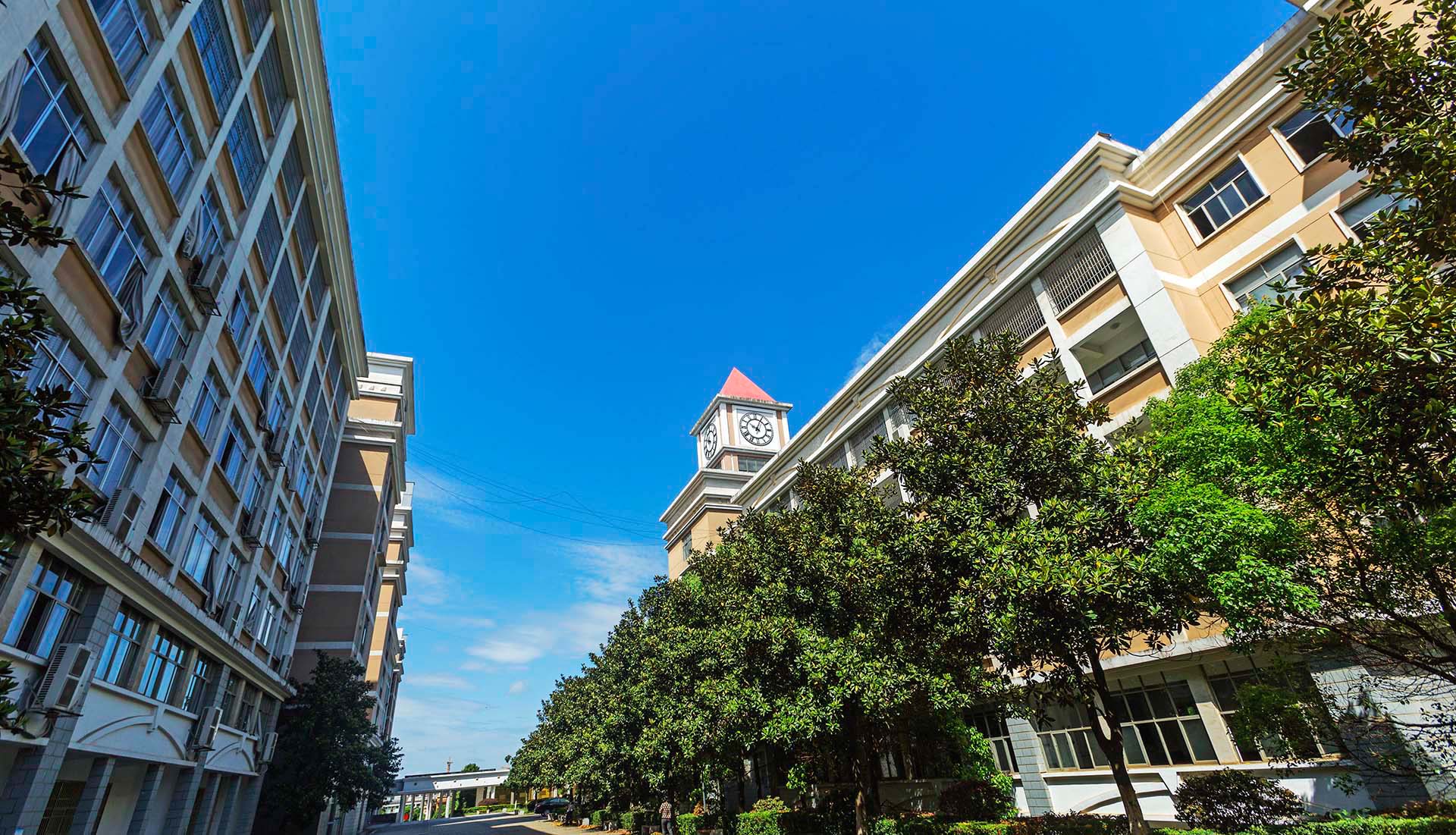 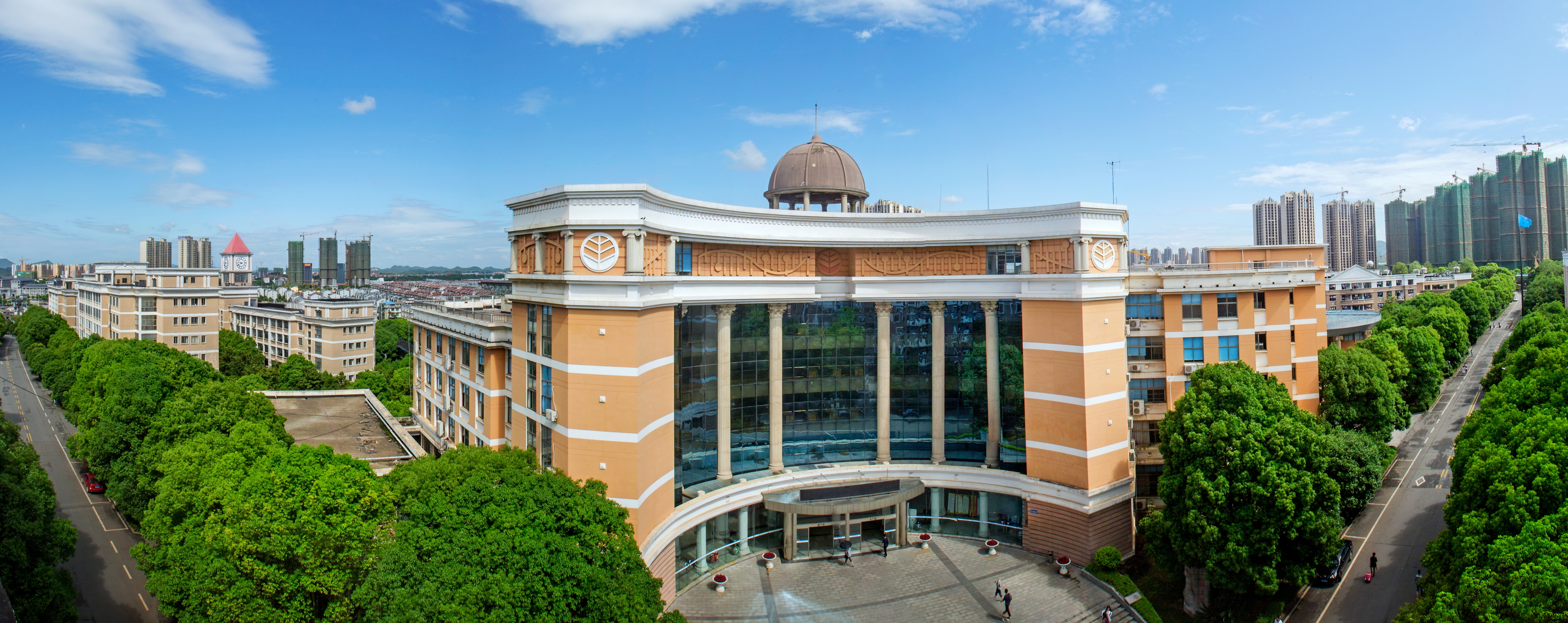 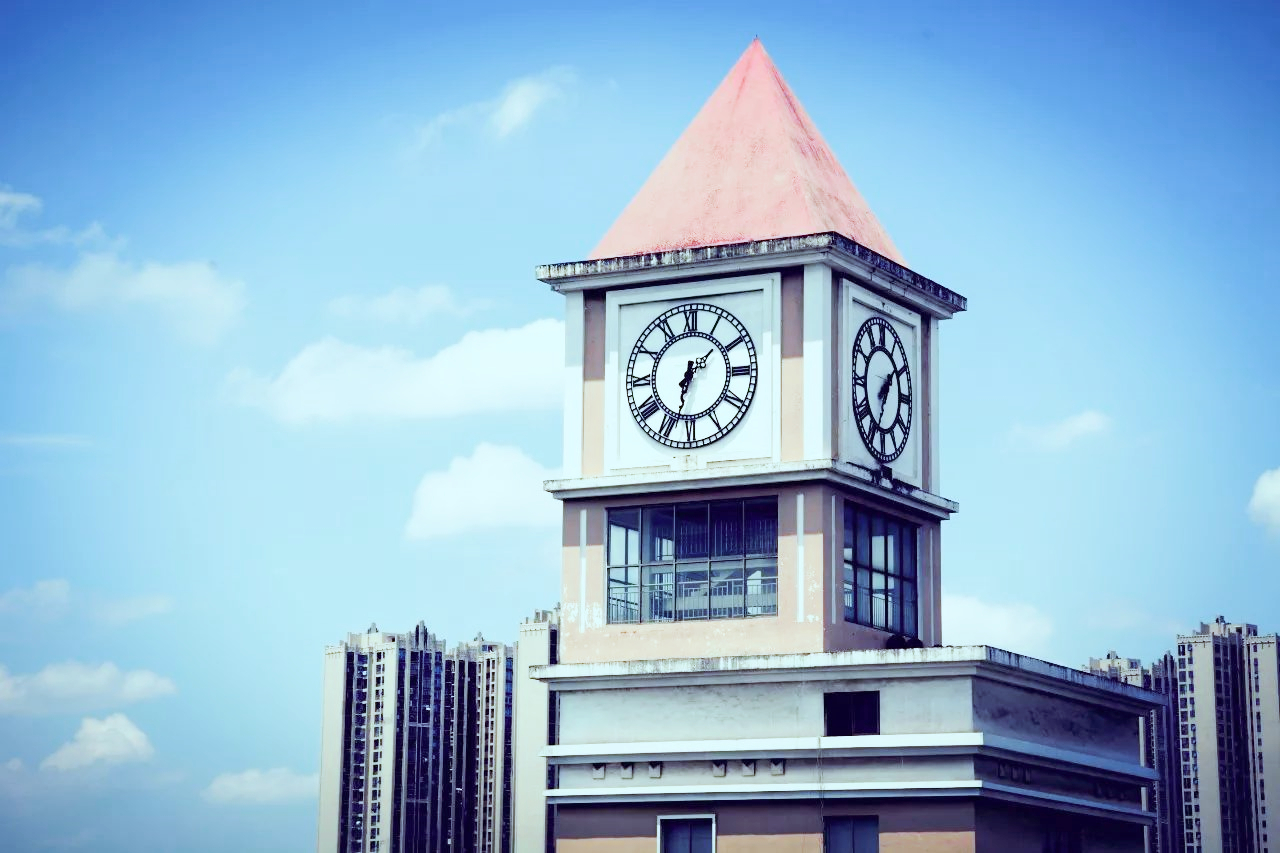 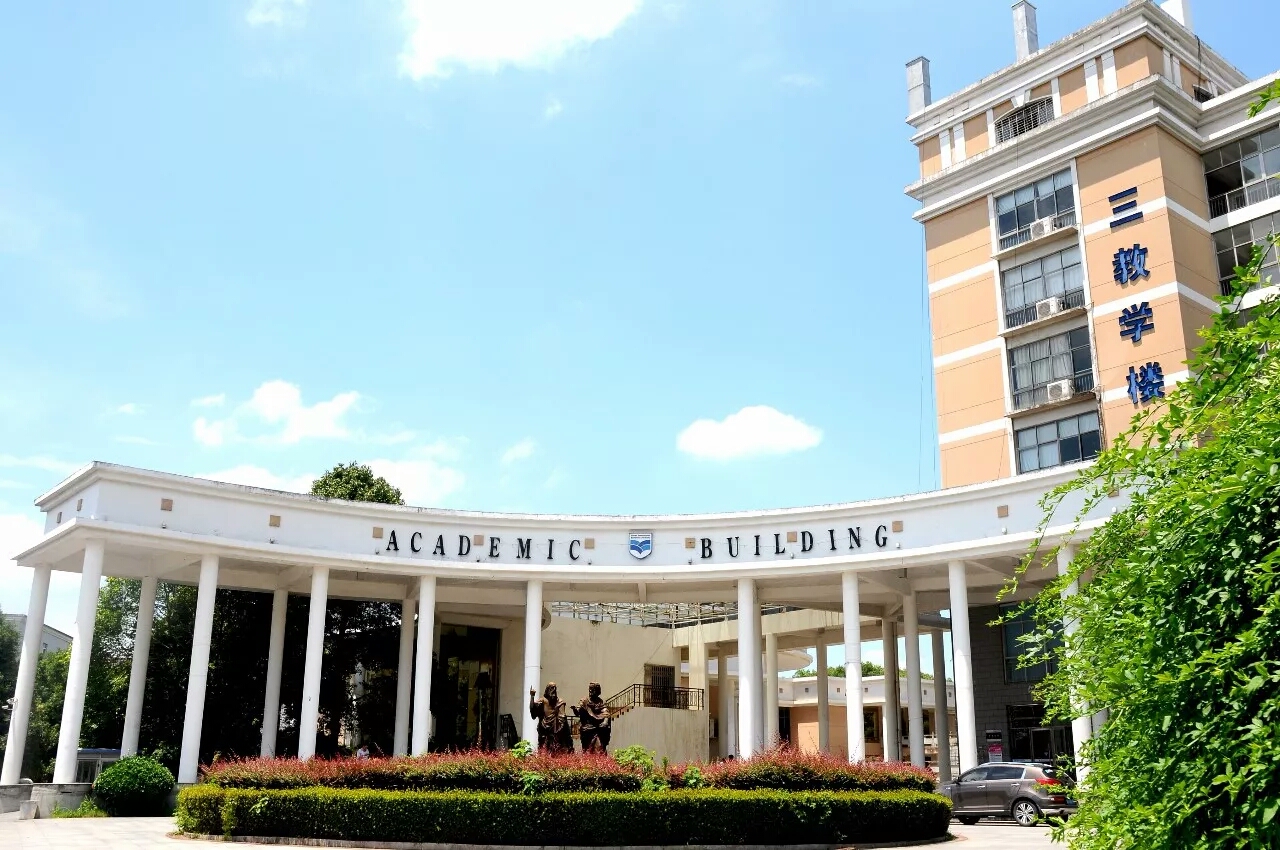 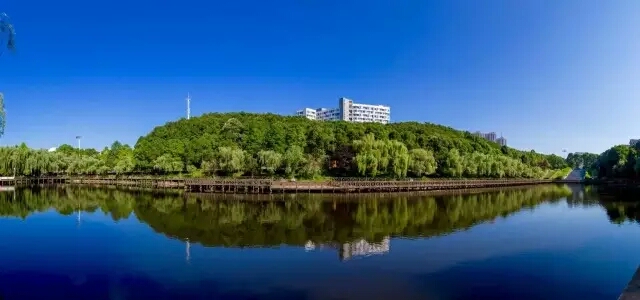 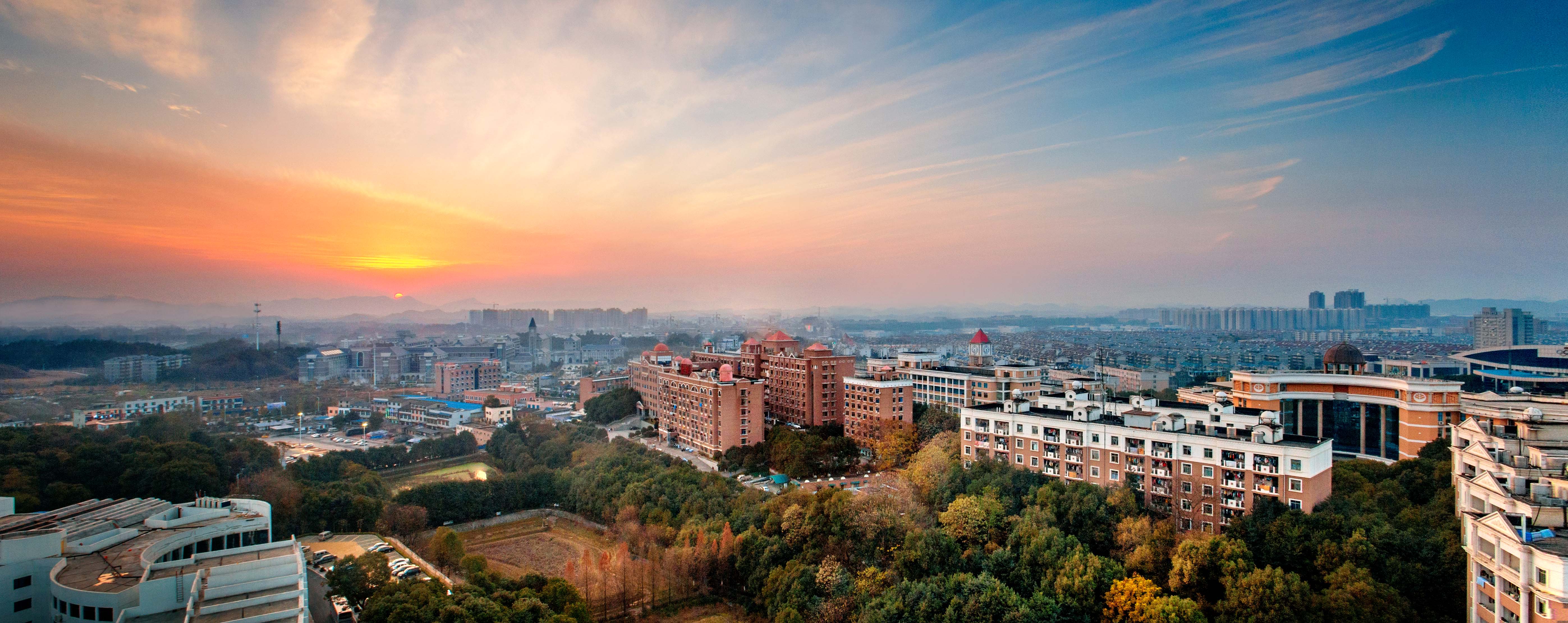 本套PPT所有图片来自于母校官网等平台，特此感谢。
此版可作为手机样机展示页
此标题仅供参考
此标题仅供参考
湖南涉外经济学院的办学愿景是，立足“百年涉外，一流涉外”的发展愿景，到2020年，通过夯实基础、提升质量、彰显特色，将涉外建设成为一所服务区域经济社会发展、面向世界的多学科、有特色，在国内民办高校居前列、在世界有影响的民办大学。
湖南涉外经济学院的办学愿景是，立足“百年涉外，一流涉外”的发展愿景，到2020年，通过夯实基础、提升质量、彰显特色，将涉外建设成为一所服务区域经济社会发展、面向世界的多学科、有特色，在国内民办高校居前列、在世界有影响的民办大学。
此页可用作手机样机相关展示
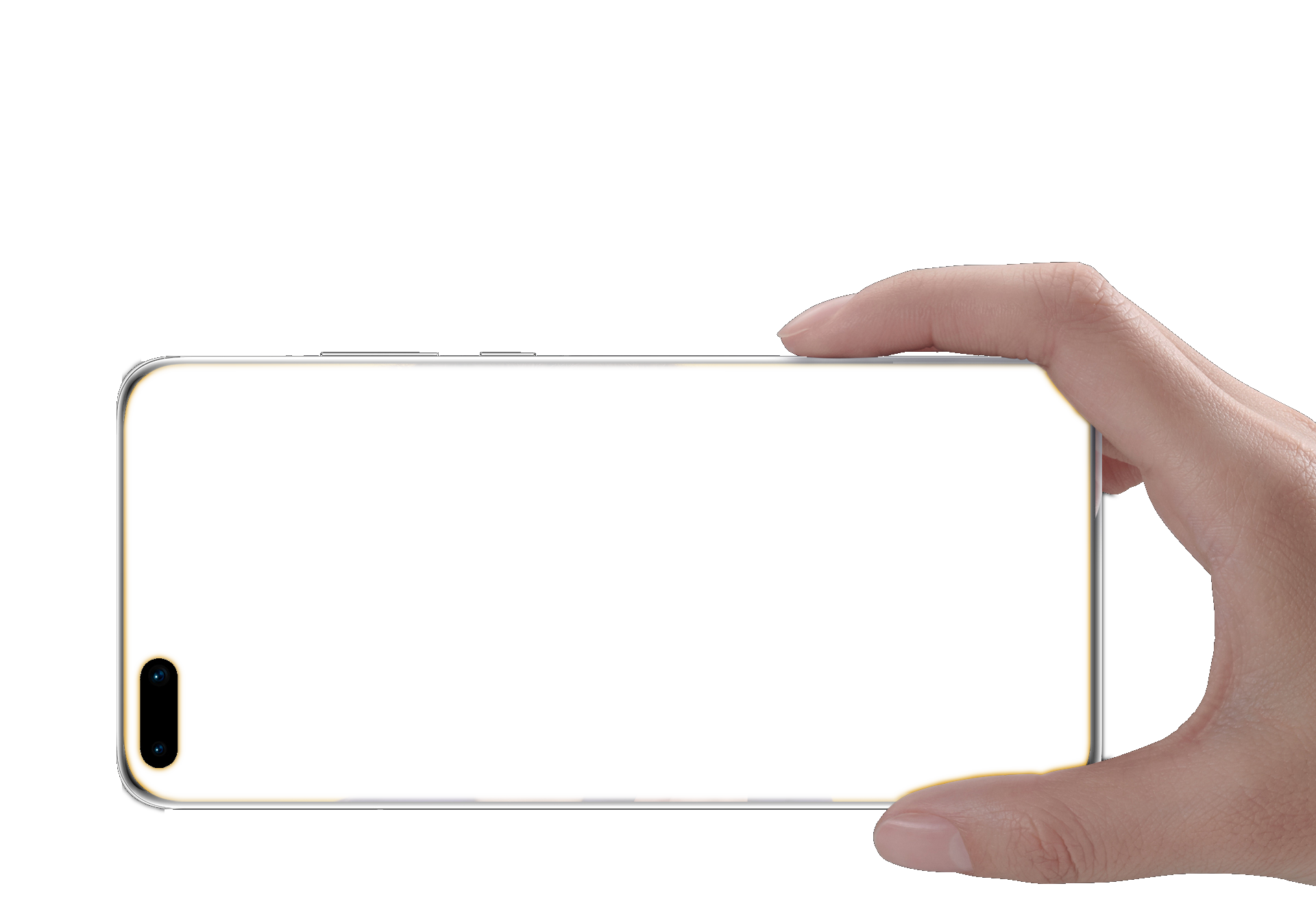 可输入您的主题
湖南涉外经济学院的办学愿景是，立足“百年涉外，一流涉外”的发展愿景。
可输入您的主题
湖南涉外经济学院的办学愿景是，立足“百年涉外，一流涉外”的发展愿景。
可输入您的主题
湖南涉外经济学院的办学愿景是，立足“百年涉外，一流涉外”的发展愿景。
可输入您的主题
湖南涉外经济学院的办学愿景是，立足“百年涉外，一流涉外”的发展愿景。
感谢您的聆听 敬请指导
Thank You For Listening,Please Guide
姓名：某某某
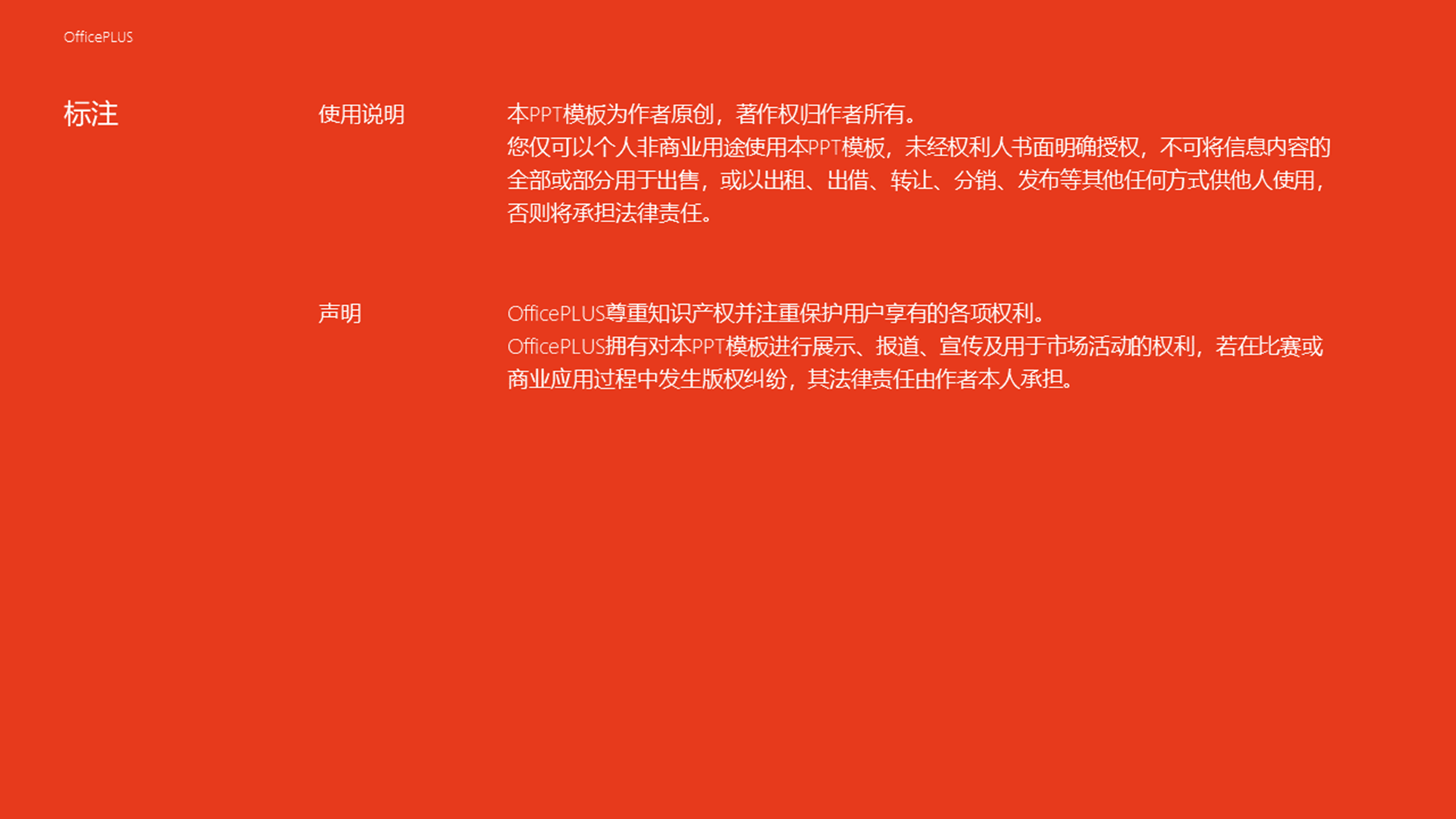